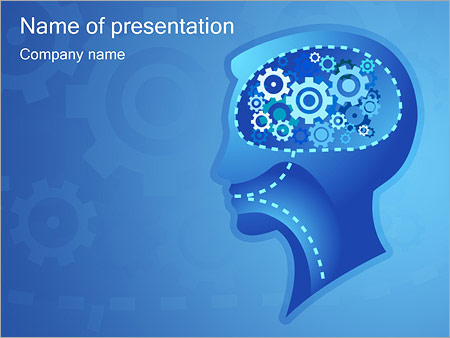 TEMA No. 1 CONCEPTUALIZACIÓN 
DE LA PERSONALIDAD
¿Qué es la Personalidad? 
Organización dinámica en el interior del individuo de los sistemas psicofísicos que determinan su conducta y su pensamiento característico.
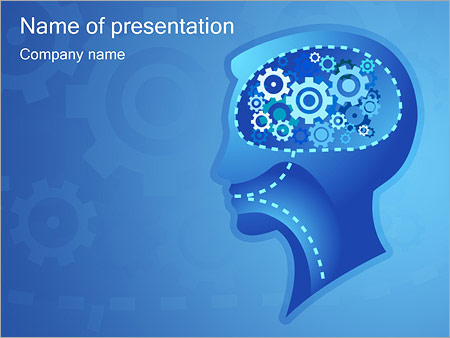 COMPONENTES
a) Temperamento.- Es la forma en la que reaccionamos ante las personas, eventos y situaciones. Es una predisposición genética y hereditaria.

b) Carácter.- Son las experiencias que a lo largo de nuestra vida va moldeando nuestro temperamento. Son aprendizajes que nos ayudan a controlar nuestro temperamento.
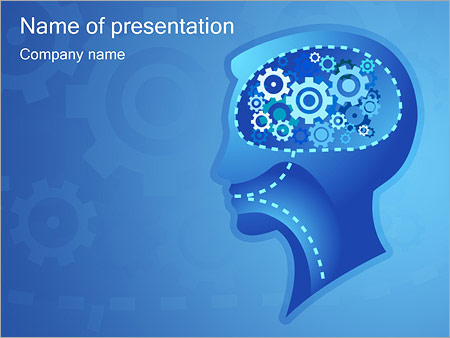 TEORIAS DE LA  PERSONALIDAD
1.-Perspectiva Psicoanalista
a) Teoría Topográfica o “Iceberg”
b) Teoría estructural
2.- Teoría humanista
3.- Teoría de los rasgos.
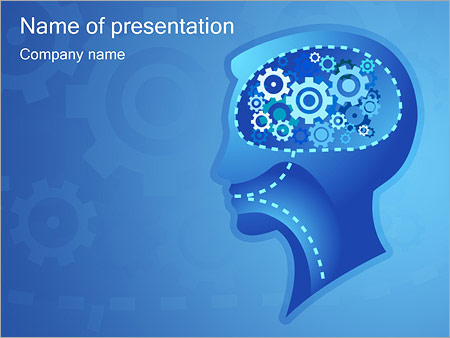 TEORIAS DE LA  PERSONALIDAD
4.- Teoría de los cuatro humores
o humoral de Hipócrates de Cos
5.-Tipología de William Sheldon
6.-Tipología de Carl Gustav Jung
7.-Caracterología de Erich Fromm
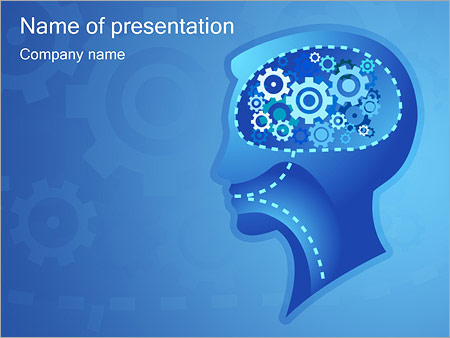 TEORÍAS DE LA PERSONALIDAD
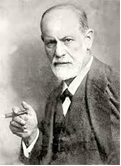 1.-Perspectiva Psicoanalista
Sigmund Freud (1856-1939), Freud vivió en la época victoriana marcada por la represión sexual.
Estudio Medicina y se especializó en Neurología, sus estudios e investigaciones y, sobre todo, su personalidad inquieta y observadora lo llevaron por el camino de las enfermedades nerviosas y, eventualmente, a desarrollar un método al que llamo psicoanálisis.
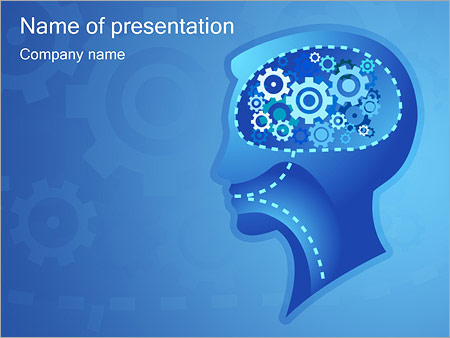 a) Teoría Topográfica o “Iceberg”
Freud estableció distintos niveles de conciencia:
•  El nivel consciente está formado por percepciones, pensamientos y recuerdos de los que somos conscientes en todo momento.

•  El preconsciente está constituido por pensamientos, recuerdos y aprendizajes no conscientes, a los que podemos acceder con facilidad

•  El inconsciente está compuesto de experiencias desagradables y peligrosas que han sido reprimidas, rara vez acceden a la conciencia y cuando lo hacen es de forma encubierta o simbólica.
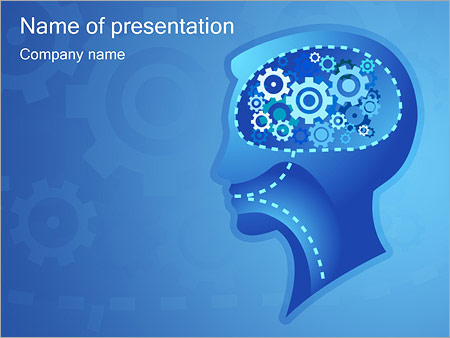 Explorando el Inconsciente
Pero, ¿Cómo acceder al inconsciente de la persona para comprender el origen del síntoma?
El trabajo con sus pacientes lo hicieron a crear las siguientes técnicas:
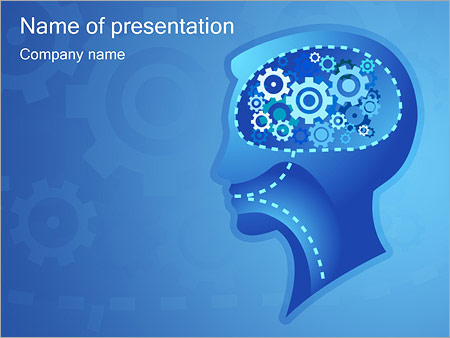 Técnicas
- Hipnosis.-Se usa la regresión. El uso de la hipnosis con fines terapéuticos se conoce como hipnoterapia.
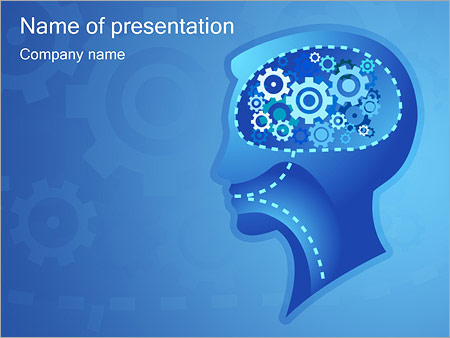 Técnicas
- Asociación libre.- Se dio cuenta que cuando la persona hablaba sin censura, diciendo todo lo que aparecía en su mente Freud podría descifrar el contenido reprimido, es decir, lo que la mente había ocultado para protegerse frente el dolor que le causaba el recuerdo de éstos pensamientos. “Piensa rápido”
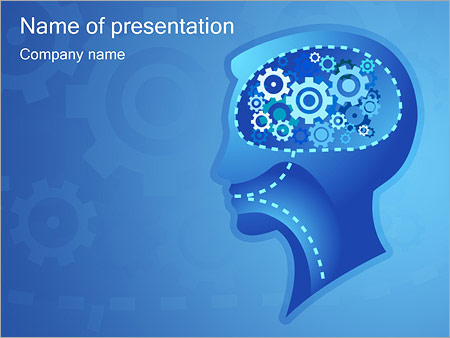 Técnicas
- Interpretación de los sueños.- Freud se percató que el estudio de los sueños era una vía regia para llegar al inconsciente, pero no a partir de fórmulas y significados rígidos y estandarizados sino del contenido del sueño y de las asociaciones que del sueño se derivan por la interlocución del soñante.
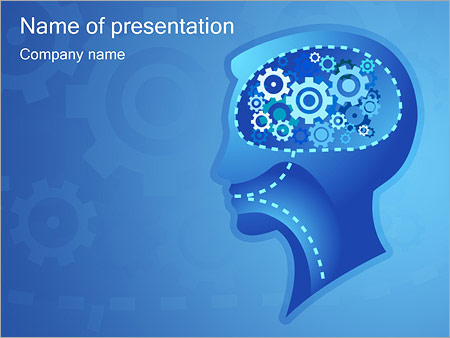 b) Teoría estructural
Freud consideró que la personalidad humana está integrada por tres instancias psíquicas conflictivas entre sí y que determinan toda la vida psicológica del individuo. Son el Ello, el Yo y Súper Yo
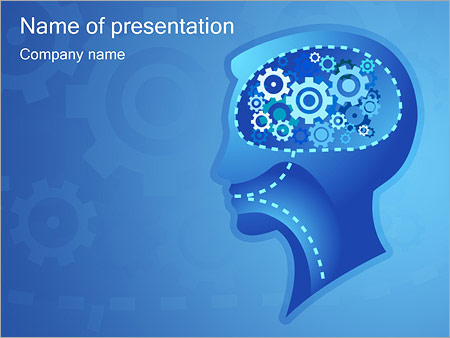 b) Teoría estructural
• El Ello: es la parte más primitiva de la mente humana y consiste en la energía psíquica que trata de satisfacer los impulsos inconscientes de supervivencia, reproducción y agresión, que requieren una satisfacción inmediata. (Opera bajo el principio de placer)
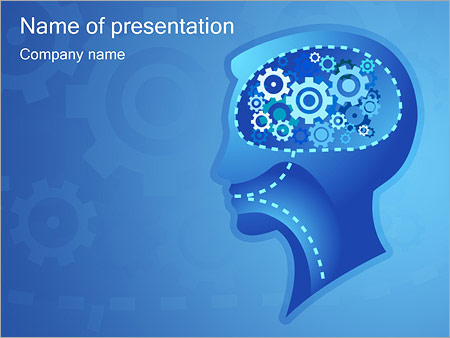 b) Teoría estructural
• El Yo: es la instancia racional y realista de la personalidad y está formada por elementos conscientes (percepción, procesos intelectuales) e inconscientes (los mecanismos de defensa) (Opera bajo el principio de la realidad y tiene capacidad de demora)
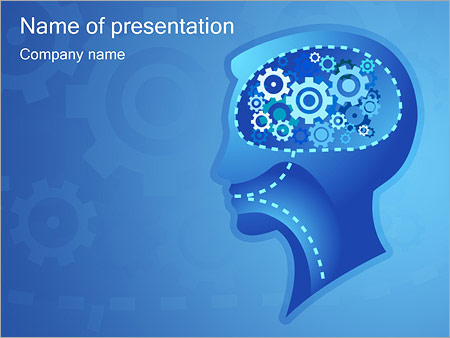 b) Teoría estructural
• El Súper yo: Surge a partir del yo en un proceso de interiorización de las normas sociales y culturales. El Súper y nos hace sentir culpables, avergonzados o temerosos; es el que internamente nos premia o nos castiga.
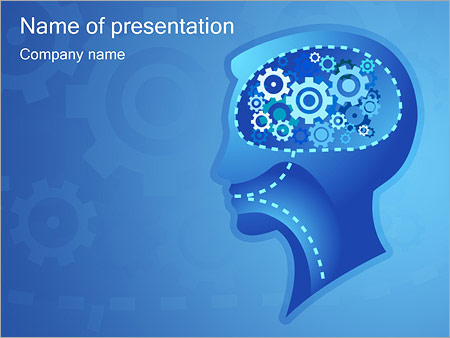 b) Teoría estructural
Él juzga nuestros actos; alguien con un Súper yo severo puede ser muy virtuoso y vivir con mucha culpa, mientras que si tiene un Súper yo debilitado puede no sentir culpa frente a actos socialmente inadmisibles. Por un lado, está la parte ideal y por otro, la culpa. (Opera bajo el principio del mundo ideal)
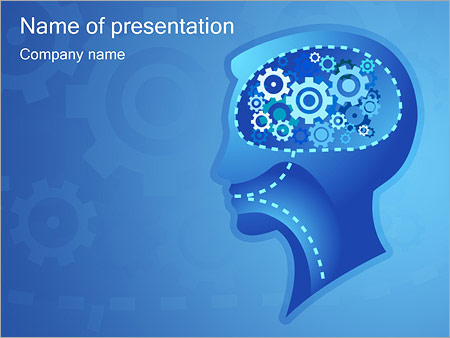 Desarrollo de la Personalidad
 según Freud
Concluyó que los niños pasan a través de etapas de desarrollo psicosexual durante las cuales la energía del Ello, que busca placer, (Freud le llamó a ésta energía Libido) se centraliza en distintas áreas corporales sensibles a éste, que llamó Zonas Erógenas.
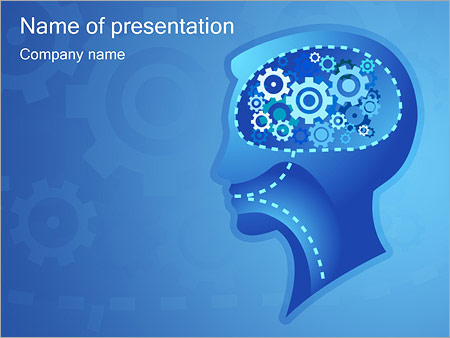 Desarrollo Psicosexual.
FIJACION DE LA ENERGIA
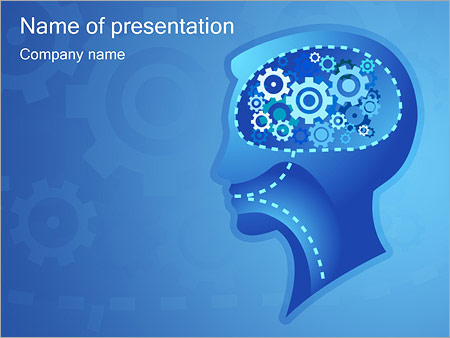 Complejo de Edipo
Eventualmente, los niños pueden aprender a manejar las ansiedades de castración, reprimen sus deseos y se identifican con el padre. Quieren llegar a ser como él.
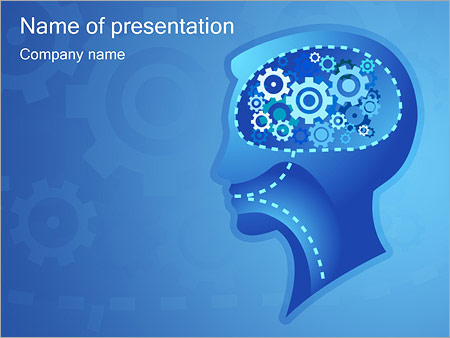 Complejo de Electra
En el caso de las niñas el desarrollo psicosexual ocurre de otra manera, pero también termina en el proceso de identificación con la madre, buscando ser como ella y encontrarse un hombre que le pueda dar un hijo como su padre se lo dio a su mamá
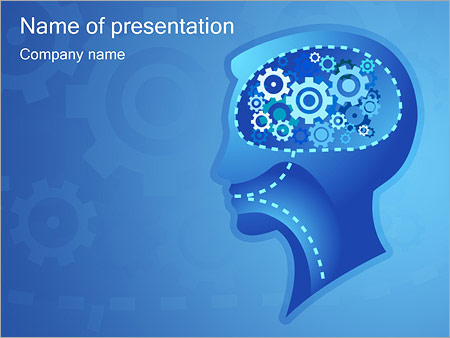 Mecanismos de Defensa
- Freud llamó mecanismos de defensa a aquellas máscaras que el Yo crea de manera inconsciente con la finalidad de evitar el dolor y el sufrimiento. Entre los principales se encuentran:
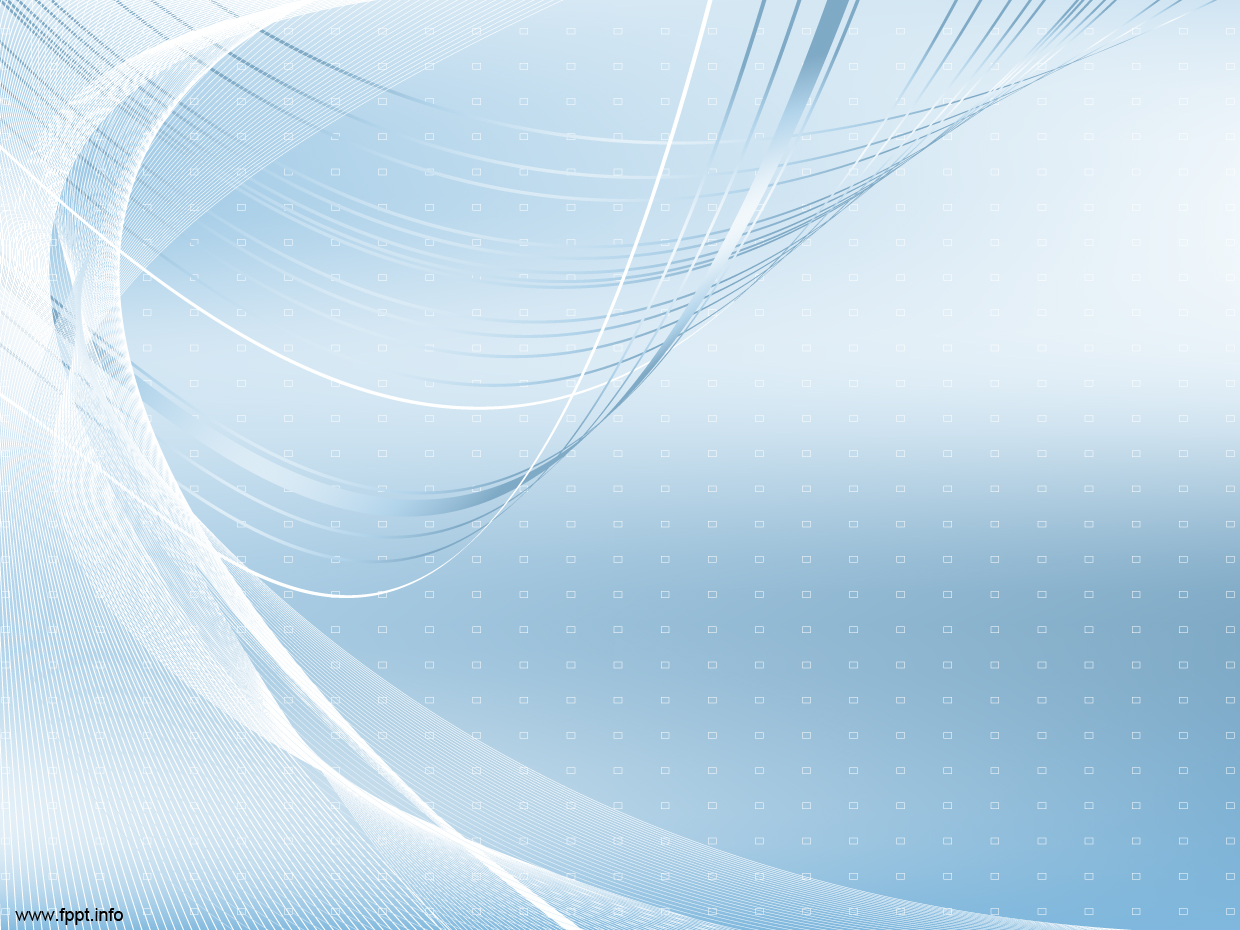 Mecanismos de Defensa
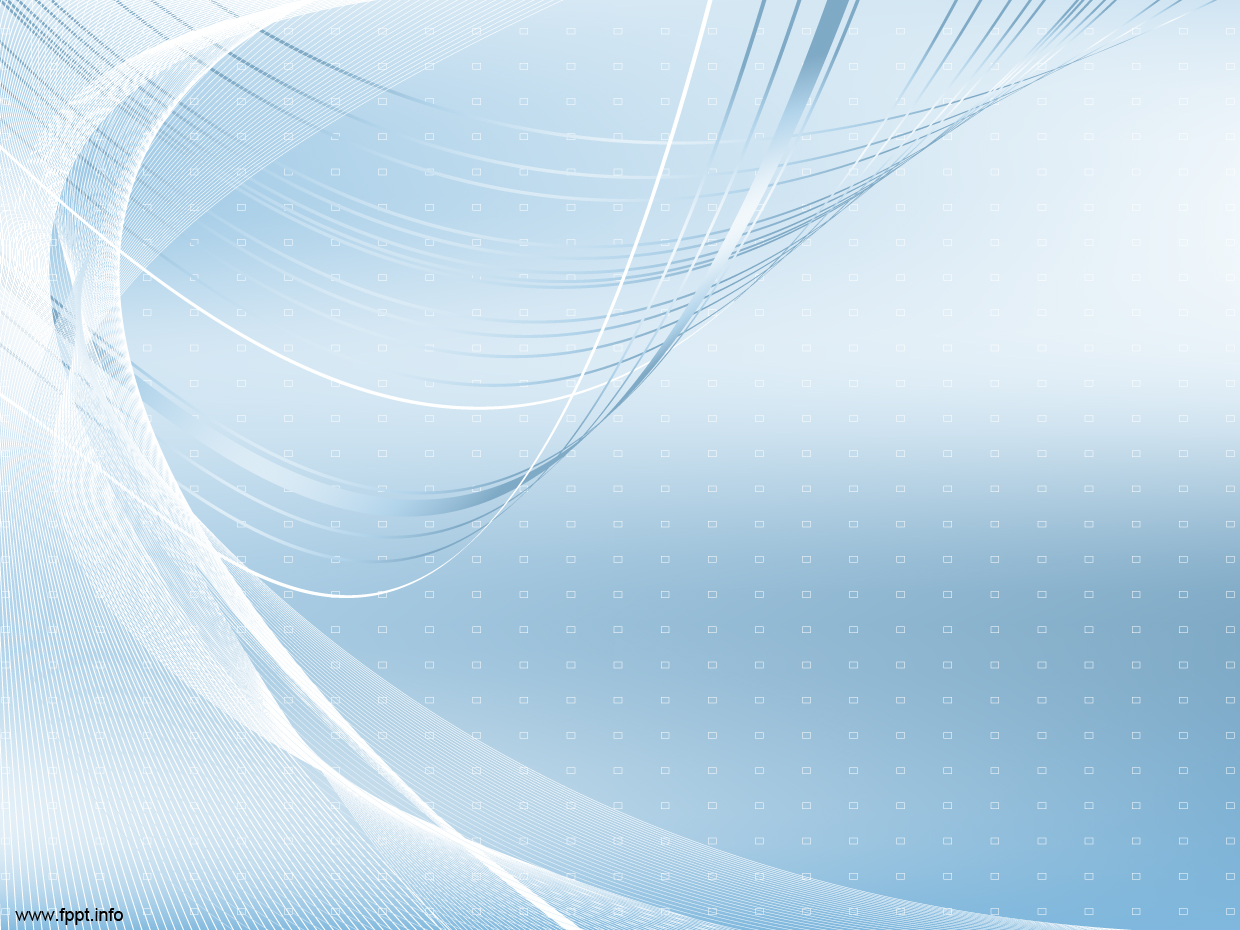 Mecanismos de Defensa
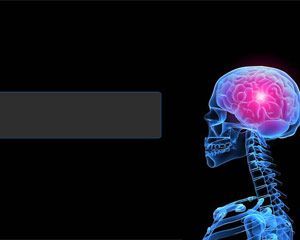 2.- Teoría humanista
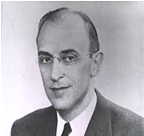 Mecanismos de Defensa
La teoría de la personalidad de Carl Rogers proviene de las observaciones clínicas de su trabajo terapéutico. Al paciente le llamó cliente, para evocar una relación distinta, no de enfermedad, sino de ayuda.  Rogers es el creador de la Teoría centrada en la persona. El humanismo nació en lo años 50´s en contra del psicoanálisis y del conductismo.
Para Rogers, la estructura de la personalidad está basada en un solo constructo: el sí mismo; que es una colección de creencias sobre la naturaleza de las personas, las cualidades únicas y la conducta típica del hombre.
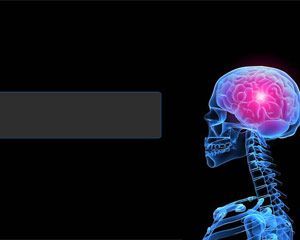 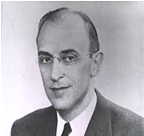 Mecanismos de Defensa
Ahora bien, hay personas que distorsionan un poco sus experiencias para favorecer el concepto que tienen de sí mismas. Rogers le llamó incongruencia a esta diferencia entre el concepto de sí mismo y la realidad. La incongruencia es el grado de disparidad entre el concepto de sí mismo y la experiencia personal actual. Cuando el concepto de sí mismo es bastante cercano a la realidad, lo llama congruente.
Pensaba que un clima de crecimiento recreado terapéuticamente requiere de tres condiciones:
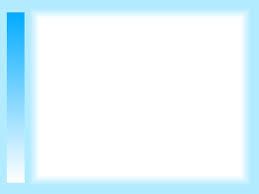 Autenticidad.- También llamada congruencia y consiste en que cada persona debe de “ser, lo que es”, es decir, no usar mascaras. En el ámbito clínico se refiere a la sinceridad y transparencia del terapeuta en su contacto con el cliente. 
Aceptación.- Esta actitud, implica aceptar a la persona como es, con sus sentimientos y experiencias. En el campo clínico genera un clima de seguridad, que permite al cliente explorar en su interior sin miedos.
Empatía.- Es la capacidad que se tiene para comprender la experiencia única de la otra persona, en el campo clínico es percibir los significados del cliente como si fueran propios y acompañarlo en sus sentimientos, de modo que éste pueda explorar con mayor precisión sus experiencias y clarificar sus sentimientos más profundos.
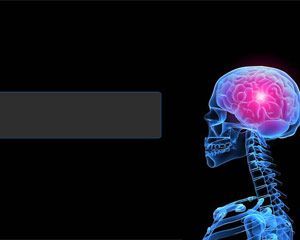 3.- Teoría de los rasgos.
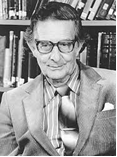 Mecanismos de Defensa
Teoría creada por Hans Eysenck que está basada principalmente en la Psicología y la Genética. 
Eysenck fue uno de los primeros psicólogos de la personalidad que exploró las bases biológicas de la personalidad. Encontró que la diferencia entre la extroversión-introversión se encuentra en el funcionamiento neurofisiológico de la corteza cerebral.
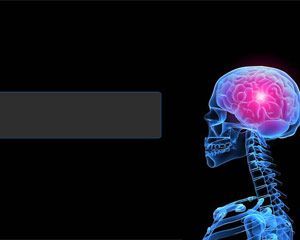 Es decir, las personas introvertidas presentan mayor excitación cortical a causa de factores ambientales. Eysenck encontró que los extrovertidos responden mejor ante las recompensas, mientras que los introvertidos responden más frente al castigo.
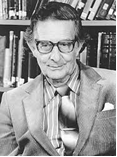 Mecanismos de Defensa
Su trabajo en un hospital Psiquiátrico le ayudó a crear una batería de preguntas sobre comportamiento que mas tarde aplicó a 700 soldados internados en el hospital, asó creó un análisis factorial de las respuestas a un cuestionario de personalidad que le ayudó a identificar los tres factores de la personalidad.
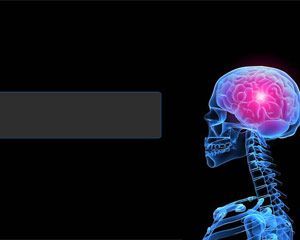 Para nuestro autor, las diferencias individuales tienen un origen hereditario y ambiental. Según Eysenck, los tres factores de la personalidad son: introversión-extroversión (extraversión E), neuroticismo N (estabilidad versus inestabilidad emocional) y psicoticismo P.  (Modelo PEN) Eysenck, ve la estructura de la personalidad como una jerarquía de rasgos, muchos de los cuales son superficiales y se derivan de un número menor de rasgos básicos que, a su vez, se derivan de algunos rasgos fundamentales.
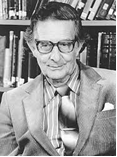 Mecanismos de Defensa
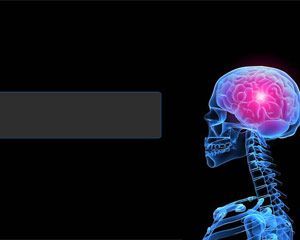 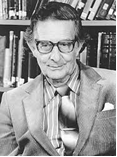 Mecanismos de Defensa
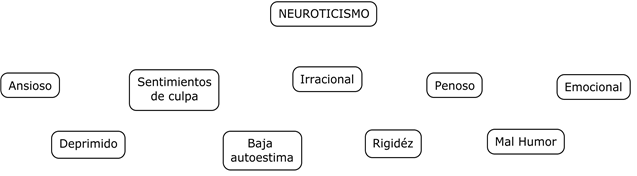 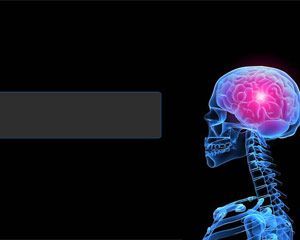 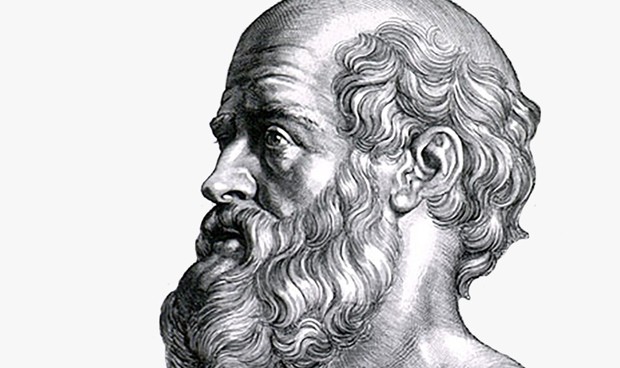 4.- Teoría de los cuatro humores o humoral de Hipócrates de Cos
Mecanismos de Defensa
En esencia, esta teoría mantiene que el cuerpo humano está compuesto de cuatro sustancias básicas, llamadas humores (líquidos), cuyo equilibrio indica el estado de salud de la persona. Así, todas las enfermedades y discapacidades resultarían de un exceso o un déficit de alguno de estos cuatro humores. 
Estos fueron identificados como bilis negra (melancólicos), bilis amarilla (coléricos), flema (flemáticos) y sangre (sanguíneos). (Dieta y actividades de cada persona, incluido el ejercicio)
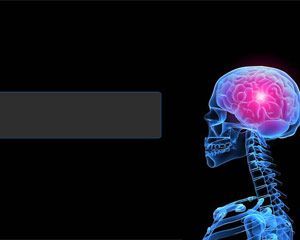 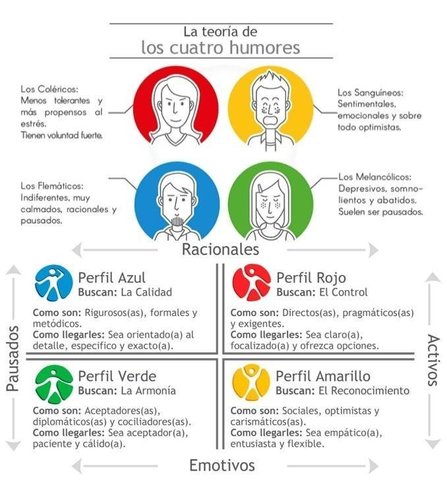 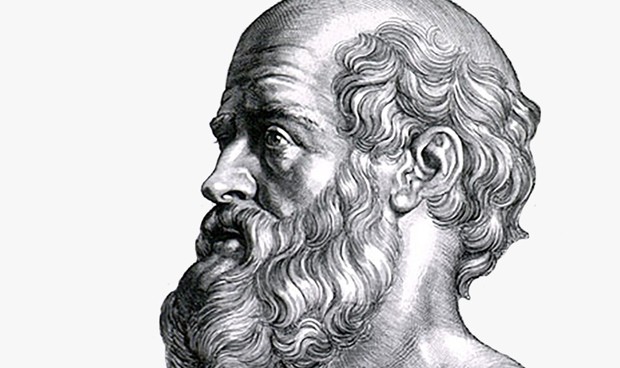 Mecanismos de Defensa
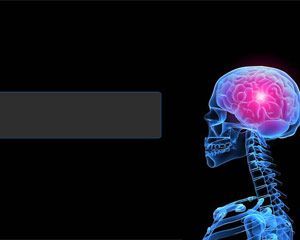 5.- Tipología de Ernest Kretschmer
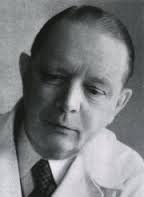 Mecanismos de Defensa
SOMATOTIPO                   TEMPERAMENTO
         (Estructura corporal)
CICLOTÍMICO.- Persona sujeta a variaciones cíclicas del estado de ánimo, (regocijo y depresión sin llegar a extremos patológicos) Suelen ser sociales, prácticos y realistas. Bondadosos, afectuosos, activos, entusiastas, risueños, explosivos, no rencorosos, volubles.
Predispuestos a Psicosis Maniaca- Depresiva (Trastorno Bipolar)
Pícnico:
De corta 
estatura y corpulento
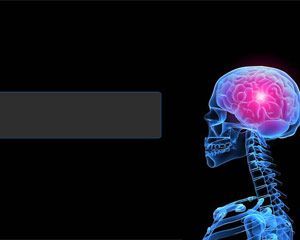 5.- Tipología de Ernest Kretschmer
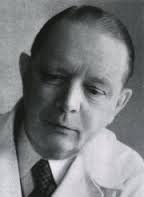 Mecanismos de Defensa
SOMATOTIPO                   TEMPERAMENTO
         (Estructura corporal)
ESQUIZOTÍMICO.-Enérgico y seguro de sí mismo, , su temperamento es Esquizoide  (evita las actividades sociales y las interacciones con otras personas) Son reservados y solitarios, con frecuencia idealistas y se les suele aplicar el calificativo de raros o excéntricos. Se les considera a menudo como personalidades impenetrables. 
Predispuestos a la Esquizofrenia
Asténico o 
Leptosómico:
Delgado y
alto
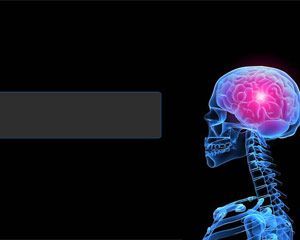 5.- Tipología de Ernest Kretschmer
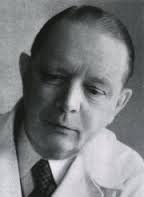 Mecanismos de Defensa
SOMATOTIPO                   TEMPERAMENTO
         (Estructura corporal)
ENEQUÉTICO.- Sujetos que hablan y piensan despacio, con tendencia a repetir las cosas una y otra vez, se les define como “pegajosos” Son fieles, constantes, tenaces y con gran capacidad de trabajo pero fácilmente irritables, aunque sus crisis de irritabilidad desaparecen rápidamente. Pueden ser violentos y padecer epilepsia.
Atlético: fuerte desarrollo muscular
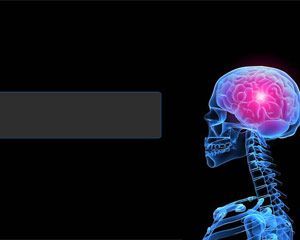 5.- Tipología de Ernest Kretschmer
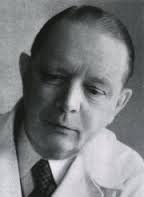 Mecanismos de Defensa
SOMATOTIPO                   TEMPERAMENTO
         (Estructura corporal)
Displástico:
Alteraciones; Enanismo,
Gigantismo,
Hipogenitalismo,
Acromegalia,
Hermafrodismo,
Hermafroditismo,     Hoy:
Intersexual
Variabilidad en su temperamento reacciones imprevisibles. Trastornos en la identidad sexual.
(transexual y travestismo) 
(CIE 10 y DSM V)
 Pueden padecer Epilepsia
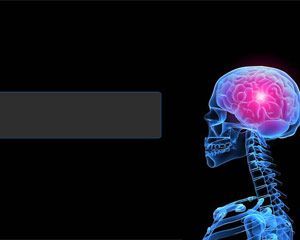 6.- Tipología de William Sheldon
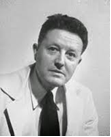 Mecanismos de Defensa
SOMATOTIPO                   TEMPERAMENTO
         (Estructura corporal)
SOMATOTÓNICO.- Dogmático, agresivo, directo, activo, valiente y dominante.
Personalidad.- Firme y ambicioso.
MESOMORFO.- Cuerpo firme, 
musculoso, postura erguida.
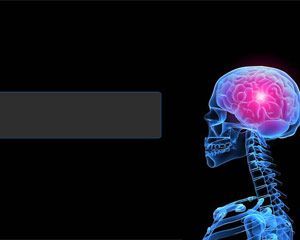 SOMATOTIPO                   TEMPERAMENTO
         (Estructura corporal)
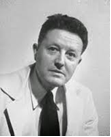 Mecanismos de Defensa
CEREBROTÓNICO,  predomina el interés intelectual, inhibido, reservado, temeroso, recatado, además es propenso a la Esquizofrenia.
Personalidad.- Tímido y nervioso
ECTOMORFOCuerpo delgado, 
frágil, alto y de apariencia juvenil
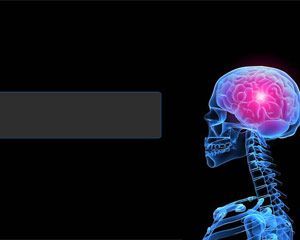 SOMATOTIPO                   TEMPERAMENTO
         (Estructura corporal)
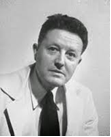 Mecanismos de Defensa
VISCEROTÓNICO, caracterizado por ser una persona amante de la comodidad, sociable, glotón y con un temperamento estable.
Personalidad.- Es probable que 
sea perezoso y la búsqueda de
placer.
ENDOMORFO.-Cuerpo blando, 
Poco desarrollo muscular, forma
redonda sobre aparato digestivo
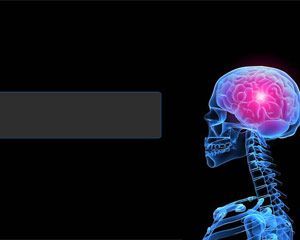 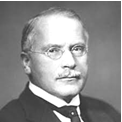 7.- Tipología de Carl Gustav Jung
Mecanismos de Defensa
4 principales funciones psicológicas básicas:
Pensar: Es el razonamiento.
Sentir: Focalizarse en los aspectos emocionales de la experiencia.
Intuir: Conocimiento inmediato sobre los estímulos.
Percibir: Recibir información sensorial.

Cada individuo tiene un énfasis en éstas 4 funciones.
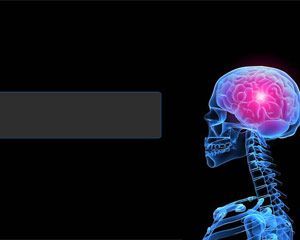 CARÁCTER
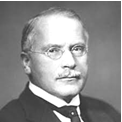 Mecanismos de Defensa
Evita las relaciones interpersonales, prefiere los trabajos que le permitan estar en soledad; Se interesan por sí mismos, sus sentimientos y pensamientos y por lo tanto su comportamiento se basa en todo ello. No se preocupan por los efectos de sus acciones. Son rígidos y rutinarios, fácilmente irritables. Viven para sí.
INTROVERTIDO
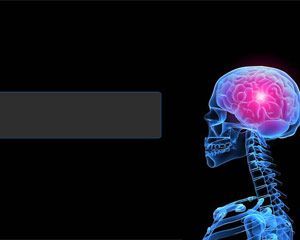 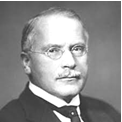 CARÁCTER
Mecanismos de Defensa
Vive hacia afuera, es abierto y sociable; sus relaciones son superficiales pero abundantes y le gusta ser vistos y reconocidos; vierte mucho esfuerzo hacia los demás. Lo que realiza es en base a lo que los demás piensen de él y su ética y su moral es sobre lo que prevalece en el mundo.
EXTROVERTIDO
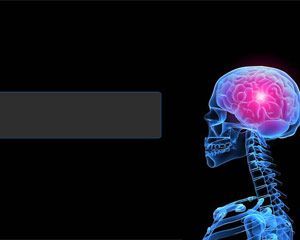 CARÁCTER
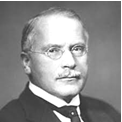 Mecanismos de Defensa
Se encuentra en el punto medio de las versiones anteriores. Son capaces de aprovechar las fortalezas de los introvertidos y extrovertidos según sea necesario. Son adaptativos, flexibles y efectivos.
AMBIVERSION
El introvertido y extrovertido son los dos tipos principales de carácter que se relacionan con cada uno de las funciones psicológicas básicas obteniendo 8 tipos de personalidad: Reflexiva extrovertida,  Reflexiva introvertida, Sentimental extrovertida, Sentimental introvertida, Perceptiva extrovertida, Perceptiva introvertida, Intuitiva introvertida e Intuitiva extrovertida.
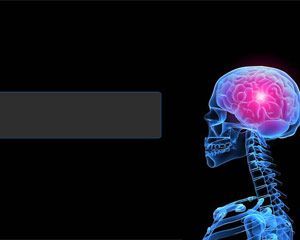 8.- Caracterología de Erich Fromm
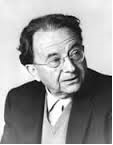 Mecanismos de Defensa
- Receptor
 - Acumulador
 - Explotador
 - Mercantilista
 - Productivo
ASIMILACIÓN
- Masoquismo
 - Sadismo
 -Conformación Automática
 - Destructividad
 - Amor
SOCIALIZACIÓN
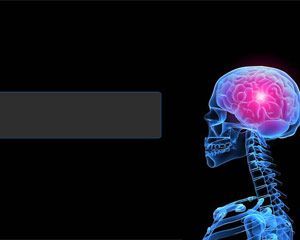 Para Fromm, el carácter se denomina según la forma en que la persona se relaciona con los objetos, con las demás personas y consigo mismo
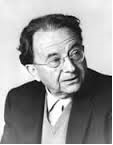 Mecanismos de Defensa
Asimilación.
Es la forma en que las personas se relacionan con los objetos. Son 4 formas negativas:
- Receptivo.- Lo que desea o necesita para sus fines debe venir de fuentes externas, es pasivo, dependiente, busca protección, espera todo de los demás, se siente angustiado cuando ve peligrar su fuente de abastecimiento. Se basa en el esfuerzo ajeno y no es propio su progreso.
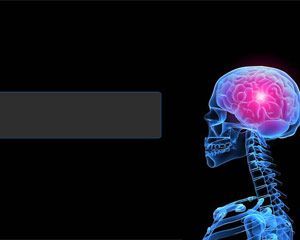 - Explotador.- Los medios para obtener las cosas del exterior son siempre por la fuerza o el engaño, goza despojando de ideas e iniciativas a los demás, es hostil y manipulador, celoso y envidioso, juzga a la gente por la utilidad que le puede reportar.
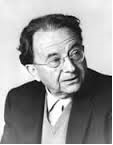 Mecanismos de Defensa
- Acumulador.- Es avaro y miserable con su dinero, sus sentimientos son bajos, acumula conocimientos, aunque no puede ser creativo. Tiene poca fe en el futuro, aunque es ordenado y puntual, pero pedante y desconfiado.
-Mercantilista.- Se adopta cómodamente a las expectativas de los demás, es oportunista y vacío, se percibe a sí mismo como un autómata (imitar a un ser animado) lo que le produce angustia. Busca obtener beneficio $.
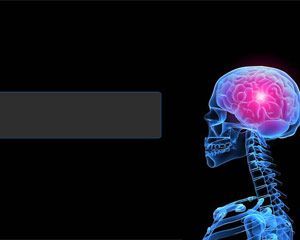 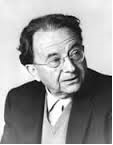 Mecanismos de Defensa
Es una forma Positiva:

- Productividad.- Transforma lo material utilizando todas sus potencialidades, también emplea esas potencialidades en las relaciones que lleva con los demás y consigo mismo, es capaz de ser autónomo y a la vez vincularse íntimamente con los demás.
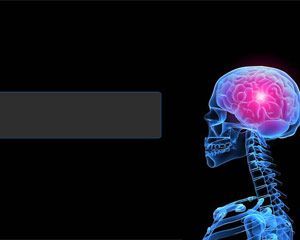 Socialización.

Es la forma en que las personas se relacionan con las demás personas y consigo mismo. Son las 4 formas negativas.
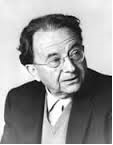 Mecanismos de Defensa
- Masoquismo.- Impulso a sentirse insignificante e inferior; dependiente, produciéndole angustia esa dependencia y falta de libertad. Esta tendencia masoquista se racionaliza frecuentemente como amor, lealtad, devoción, etc.
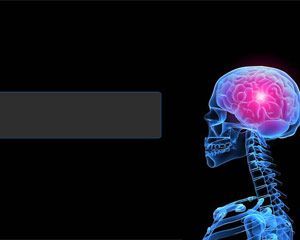 - Sadismo.- Gobierna a los demás, los explota, roba y hace sufrir a los demás física o mentalmente. Su meta, lastimar, humillar y hacer sentir a los demás pequeños y miserables. Imposible su relación autónoma con los demás siendo de tipo simbióticas.
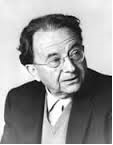 Mecanismos de Defensa
- Conformación automática.- Siente, piensa y actúa como los demás. Su YO es la suma de las expectativas de los demás.
- Destructividad.- No domina ni somete, solo destruye a personas u objetos. Su meta es anular cualquier amenaza. Tiene su base en sentimientos de impotencia y aislamiento. Suele racionalizarse como amor, conciencia, patriotismo, etc. al servicio de su reafirmación.
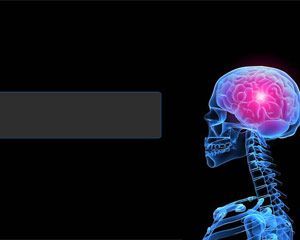 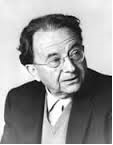 Mecanismos de Defensa
Es una forma Positiva:

- Amor.- Es la respuesta a los problemas; es un arte y una técnica que debe dominarse; implica cuidado, responsabilidad, respeto y conocimiento en un marco de interdependencia.  Libro: El arte de amar.